市民パソコン塾１１月休講のお知らせ
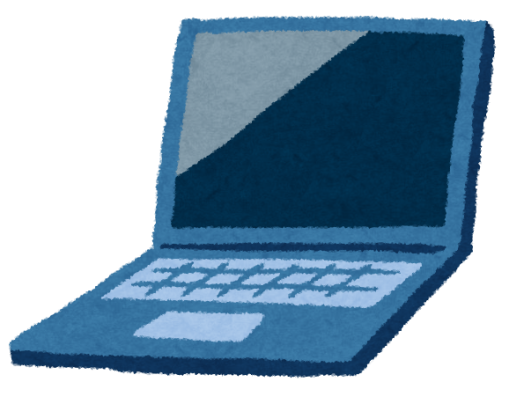 １１月　１日（金）
１１月２１日（木）

誠に勝手ではございますが、上記日程は臨時休講とさせていただきます。
お客様にはご不便とご迷惑をお掛けいたしますが、ご了承の程、よろしくお願いいたします。

　　　　　　　　　市民パソコン塾
　　　　　　　　　イオンモールつがる柏校
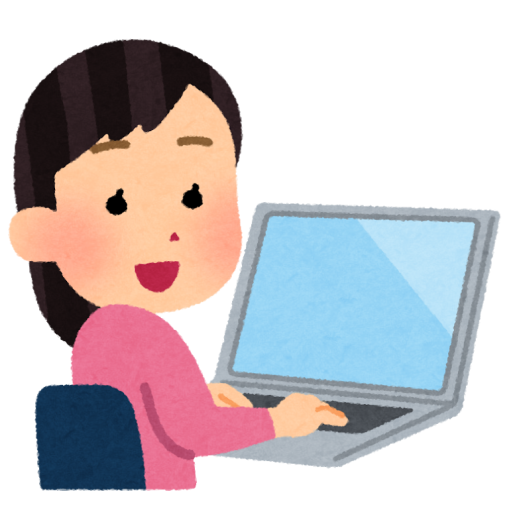